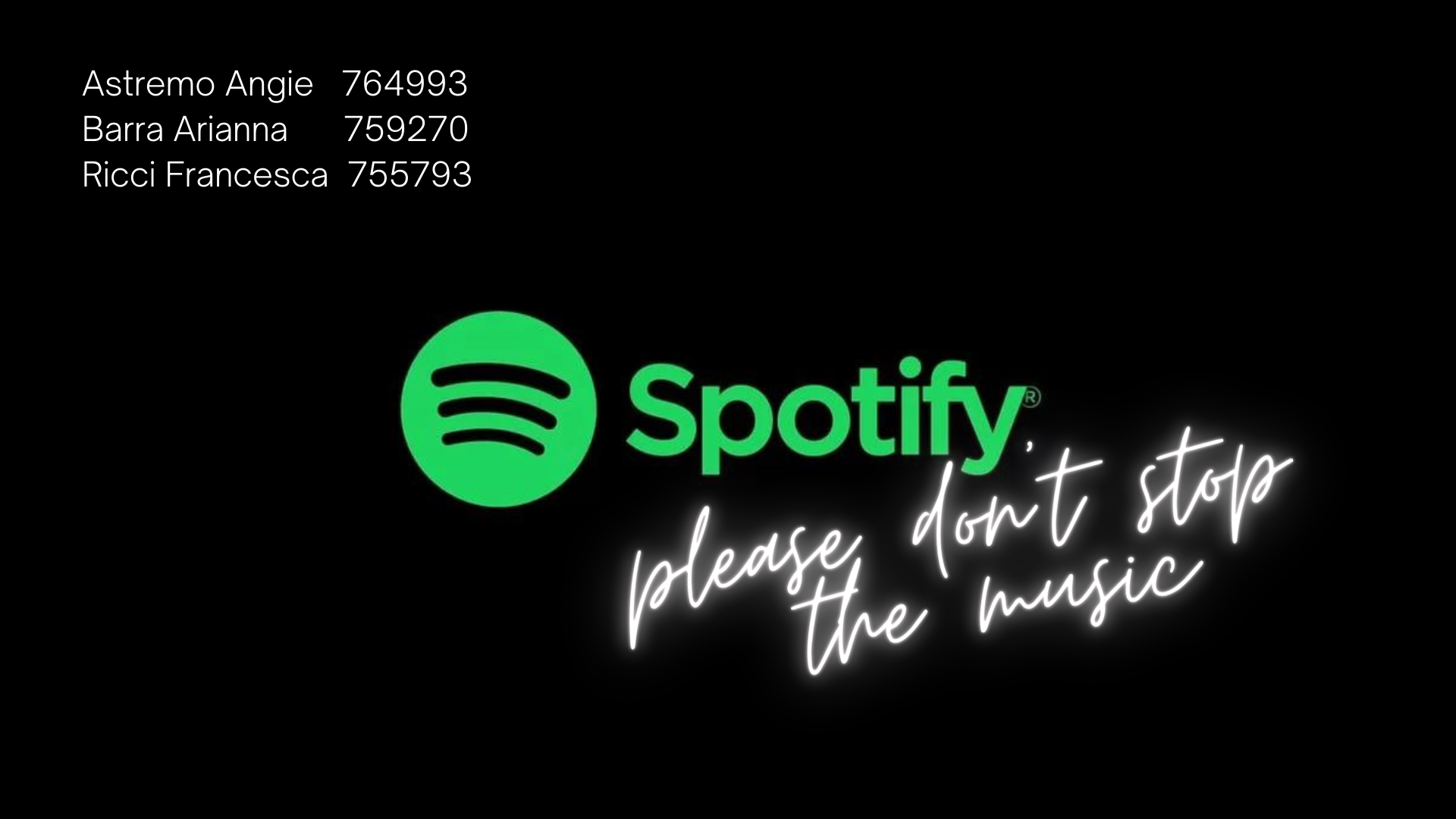 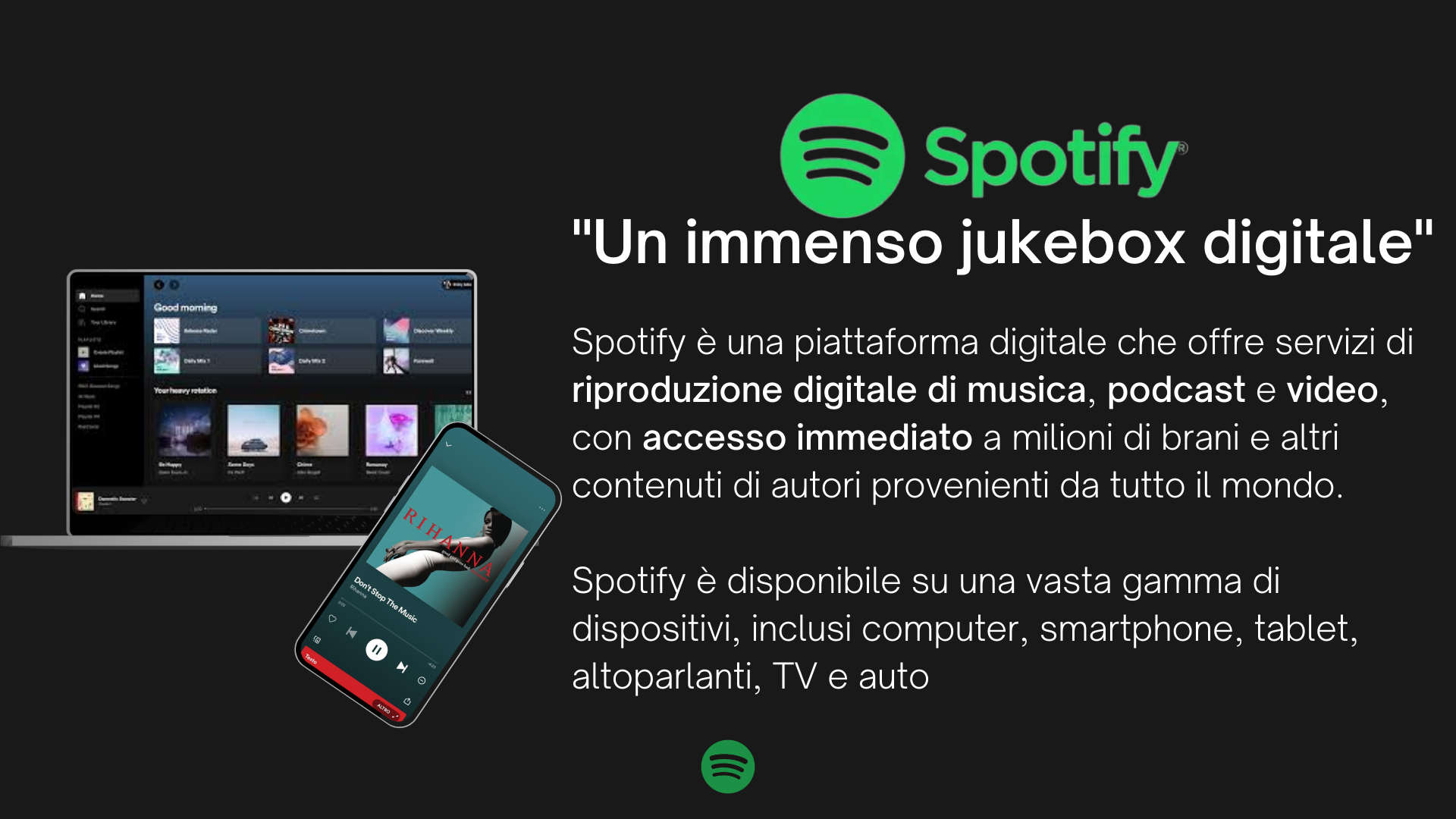 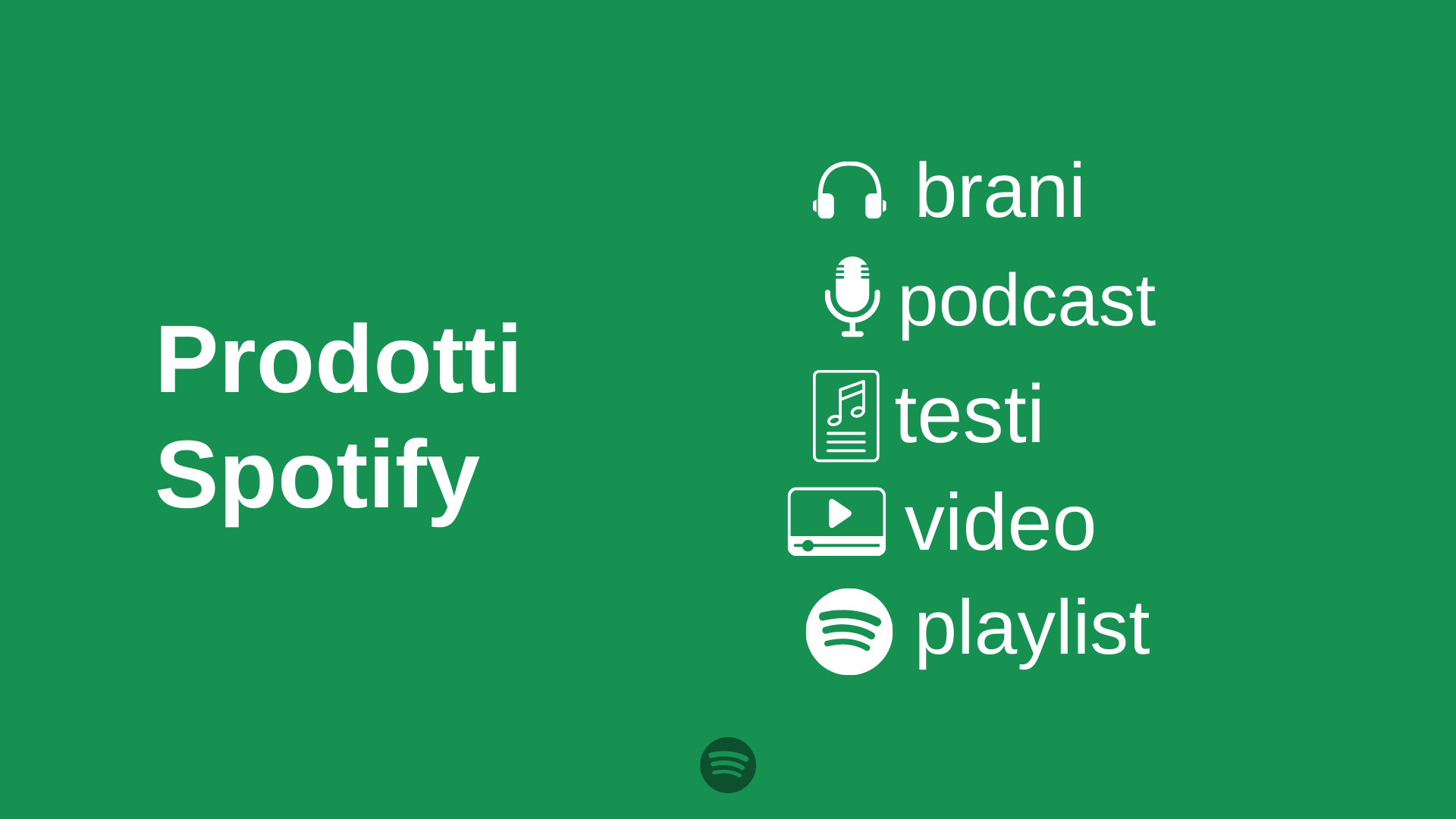 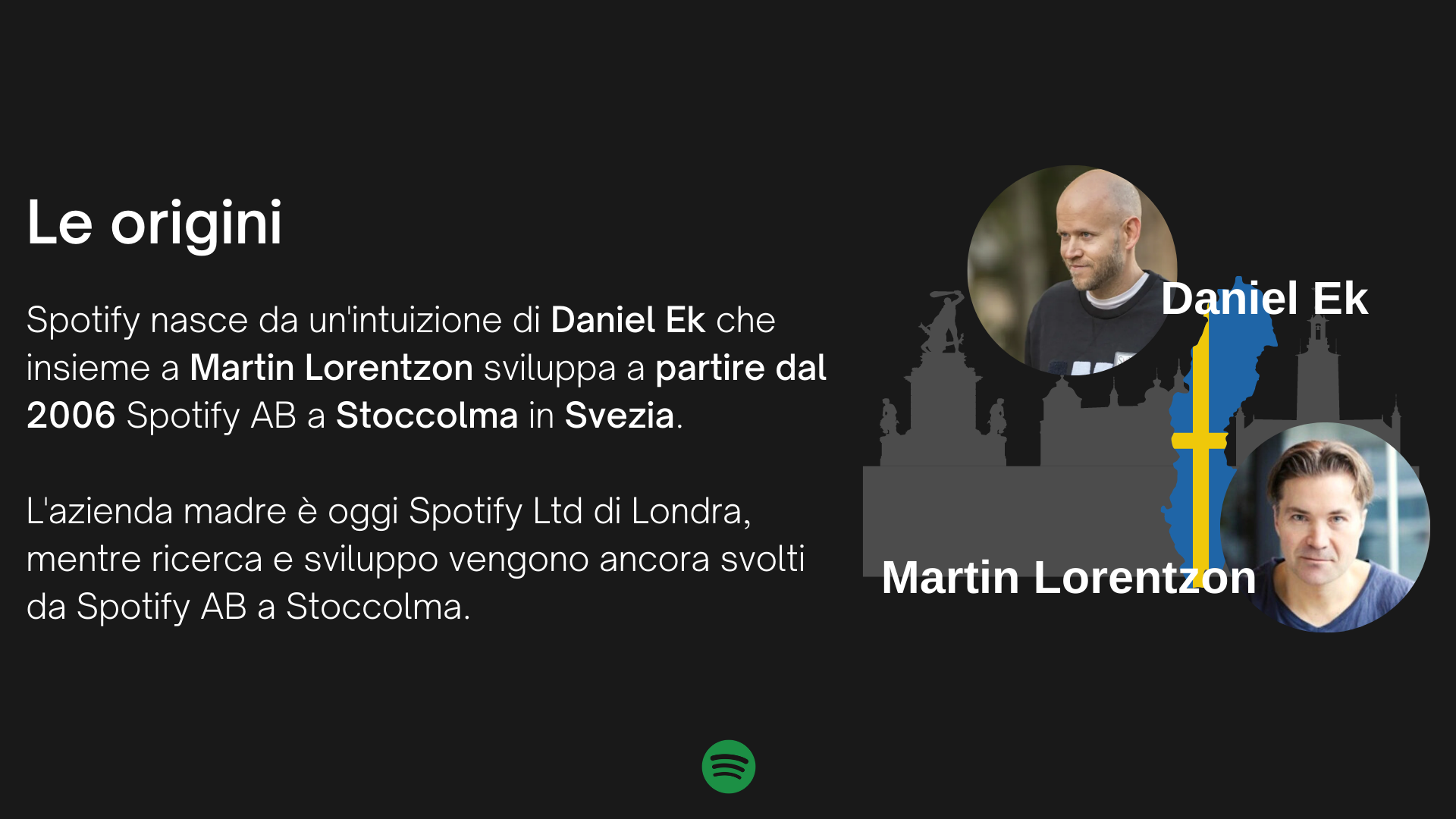 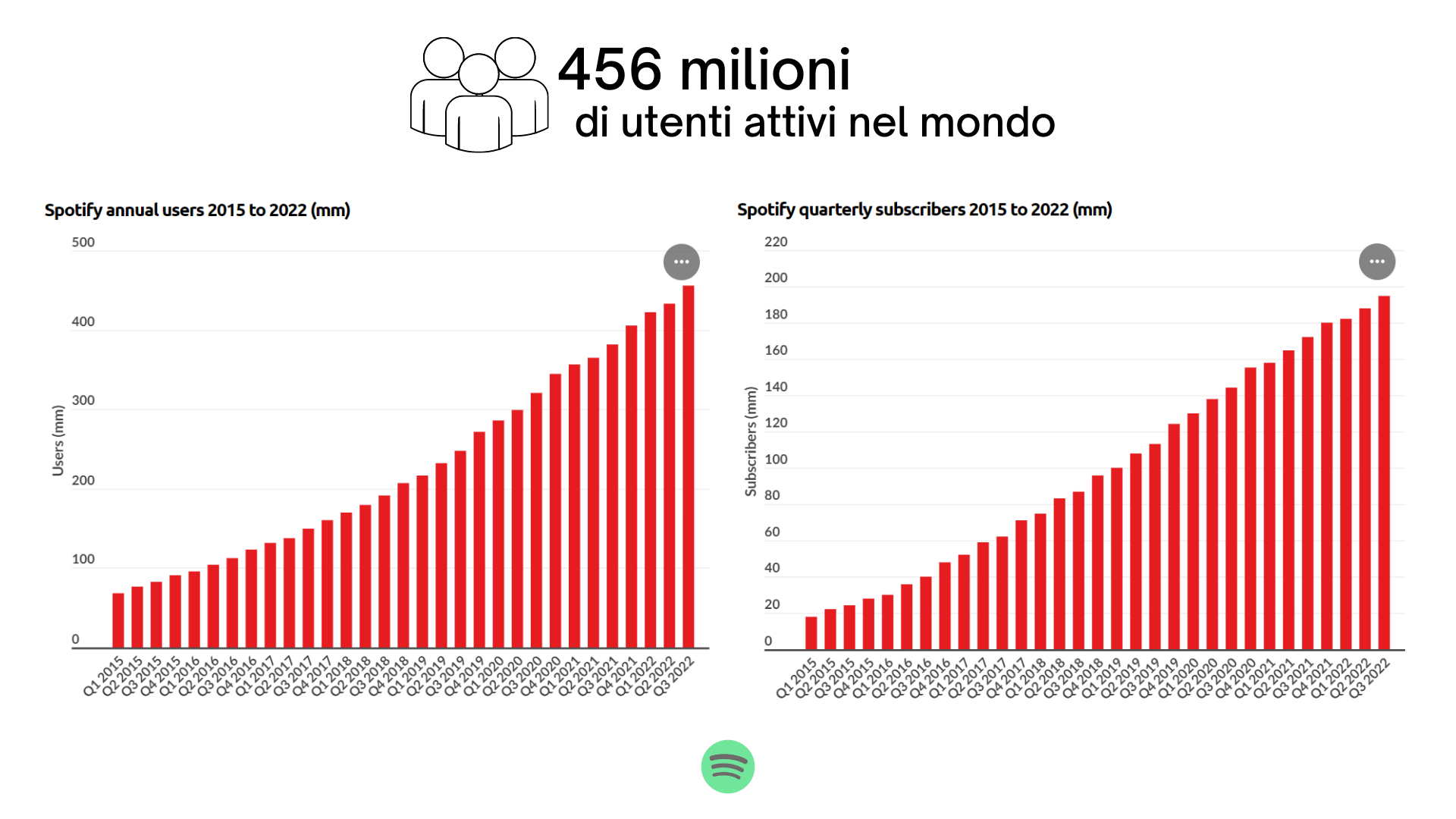 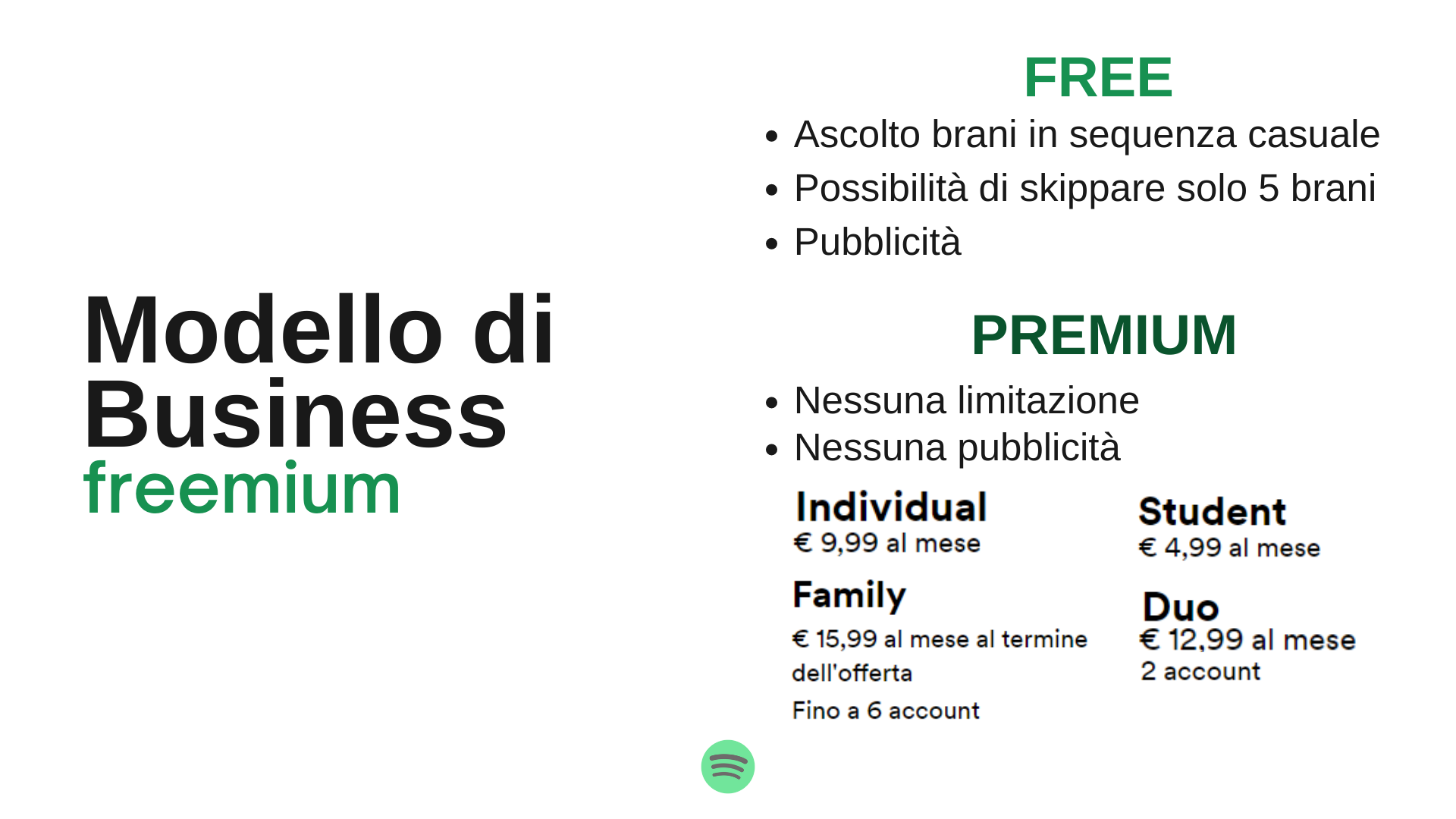 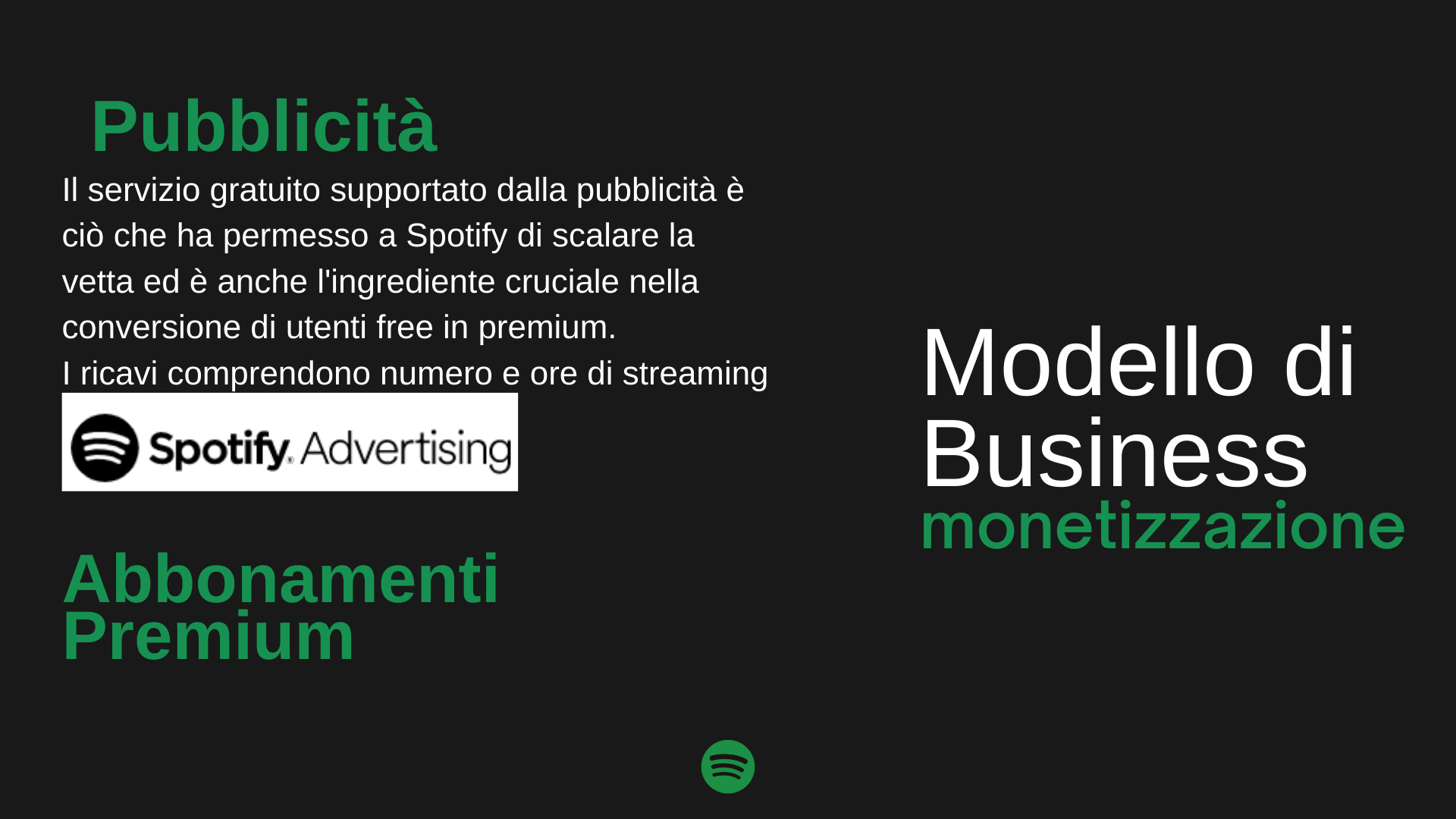 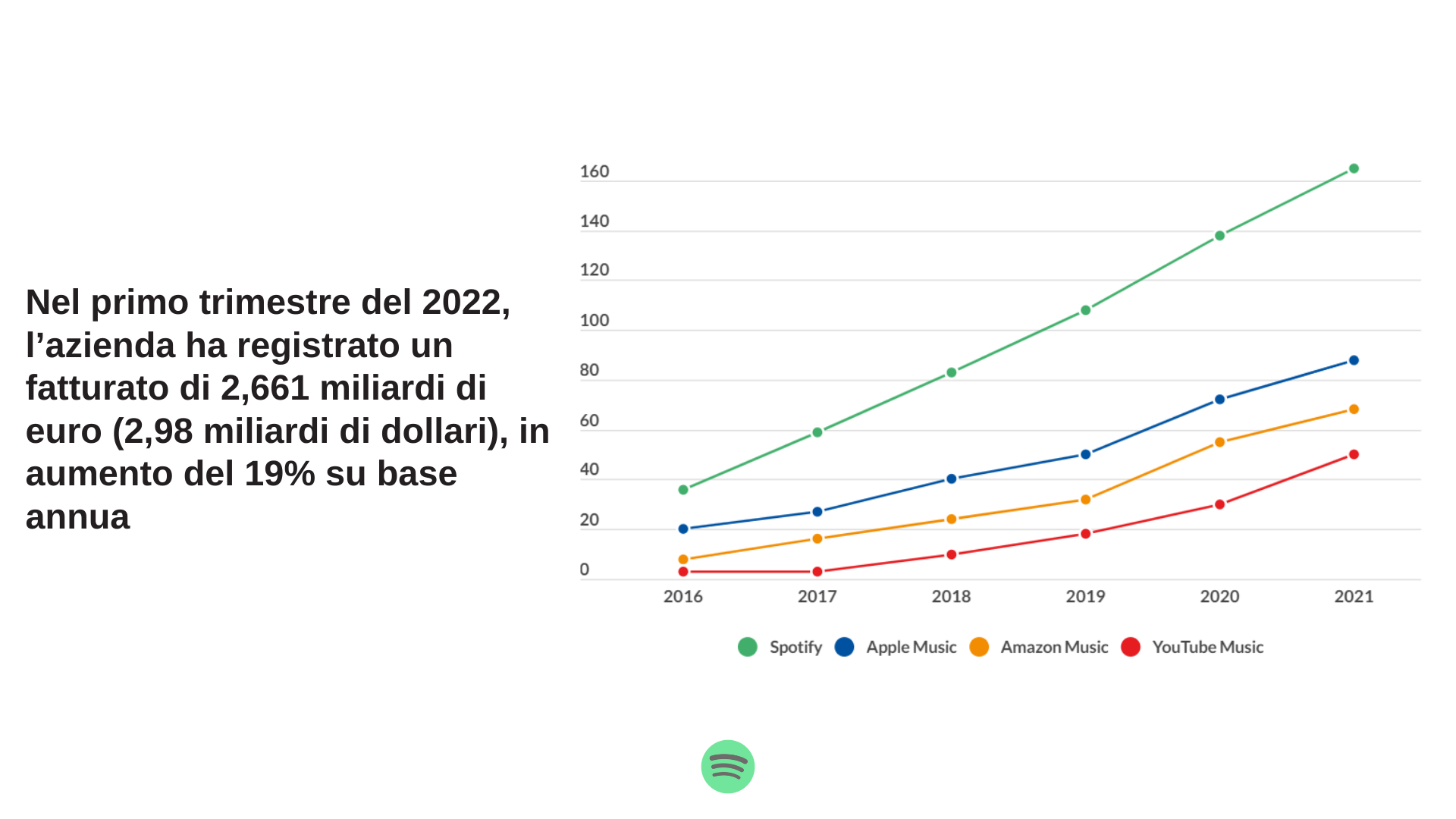 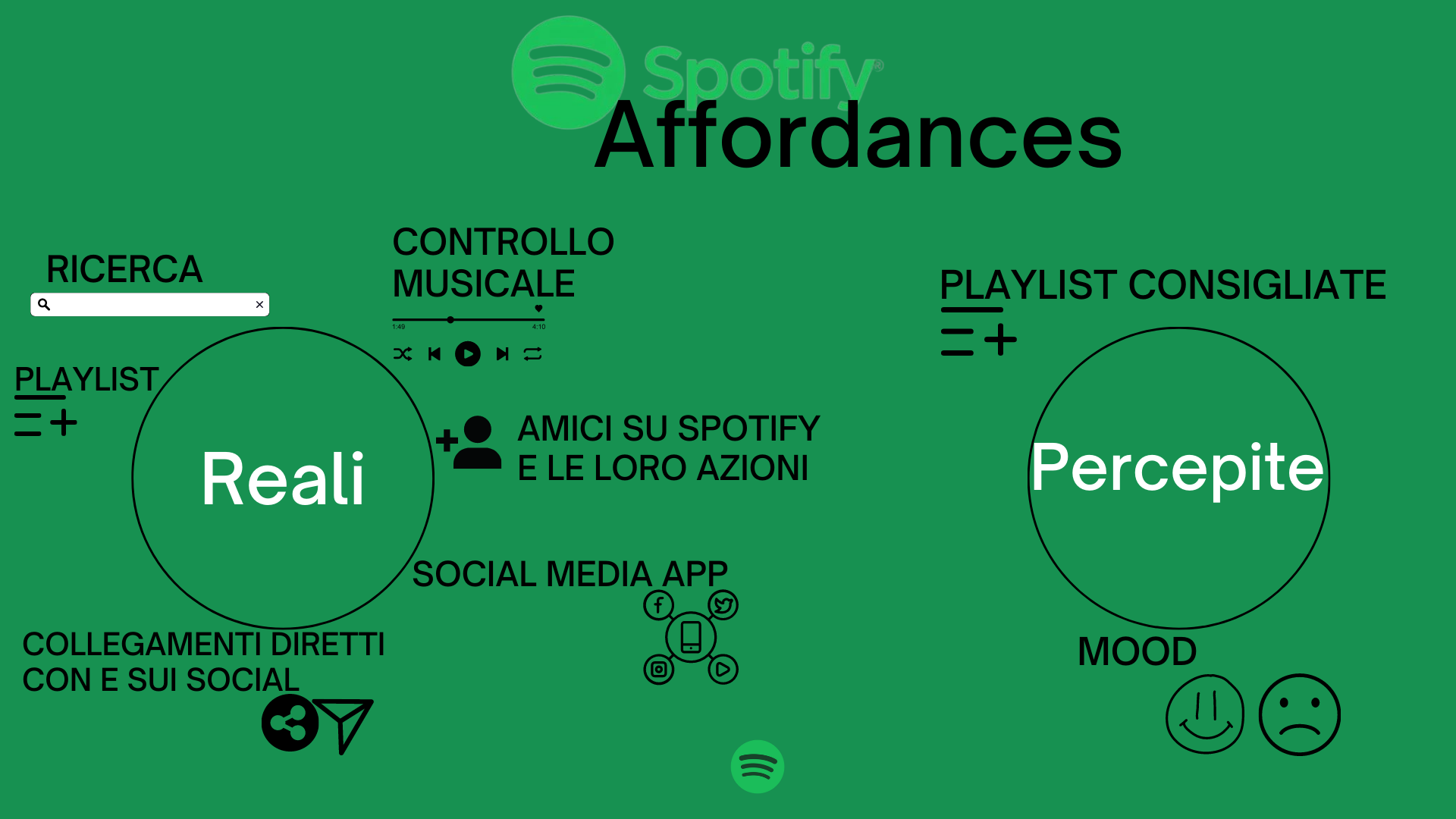 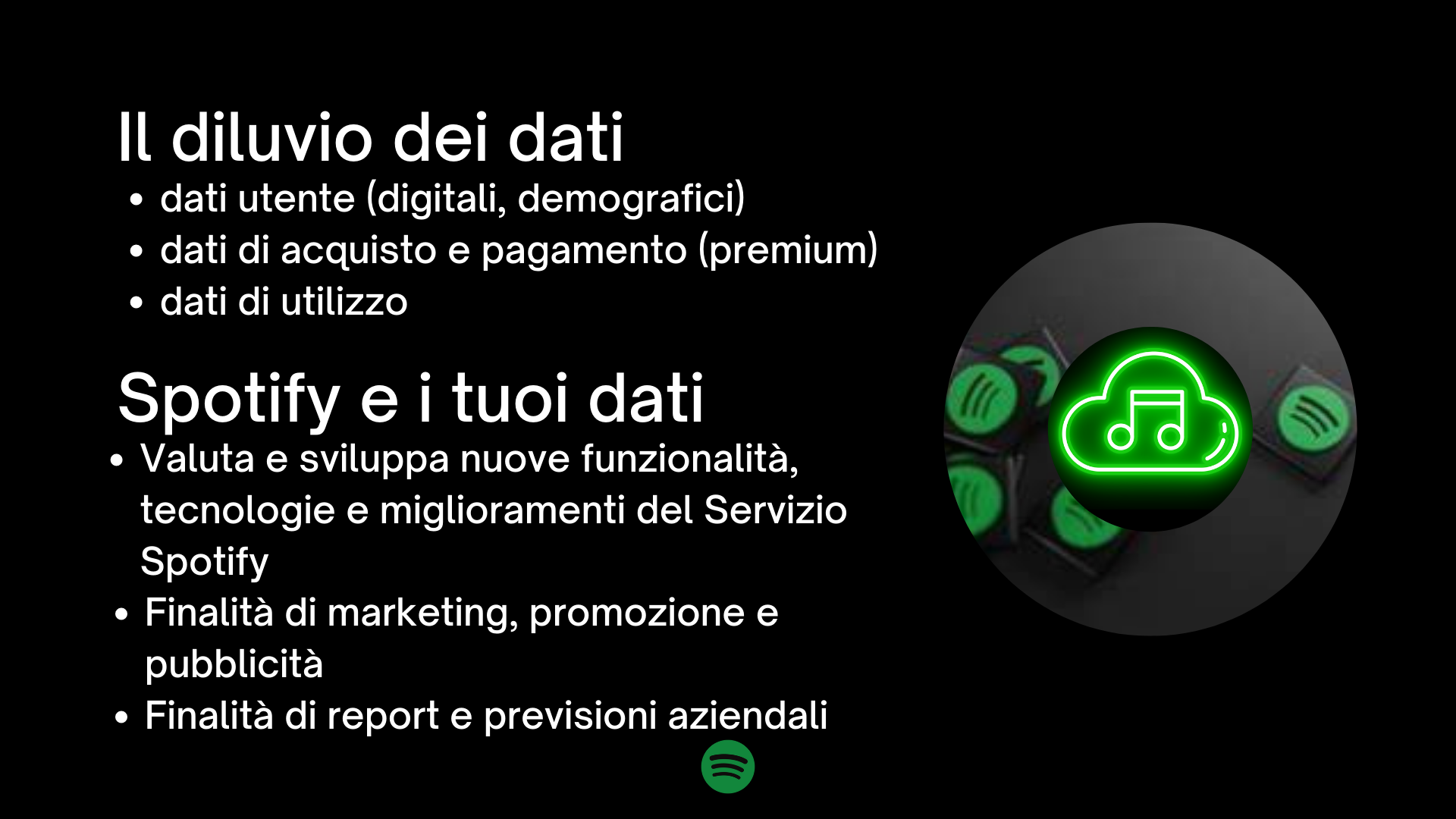 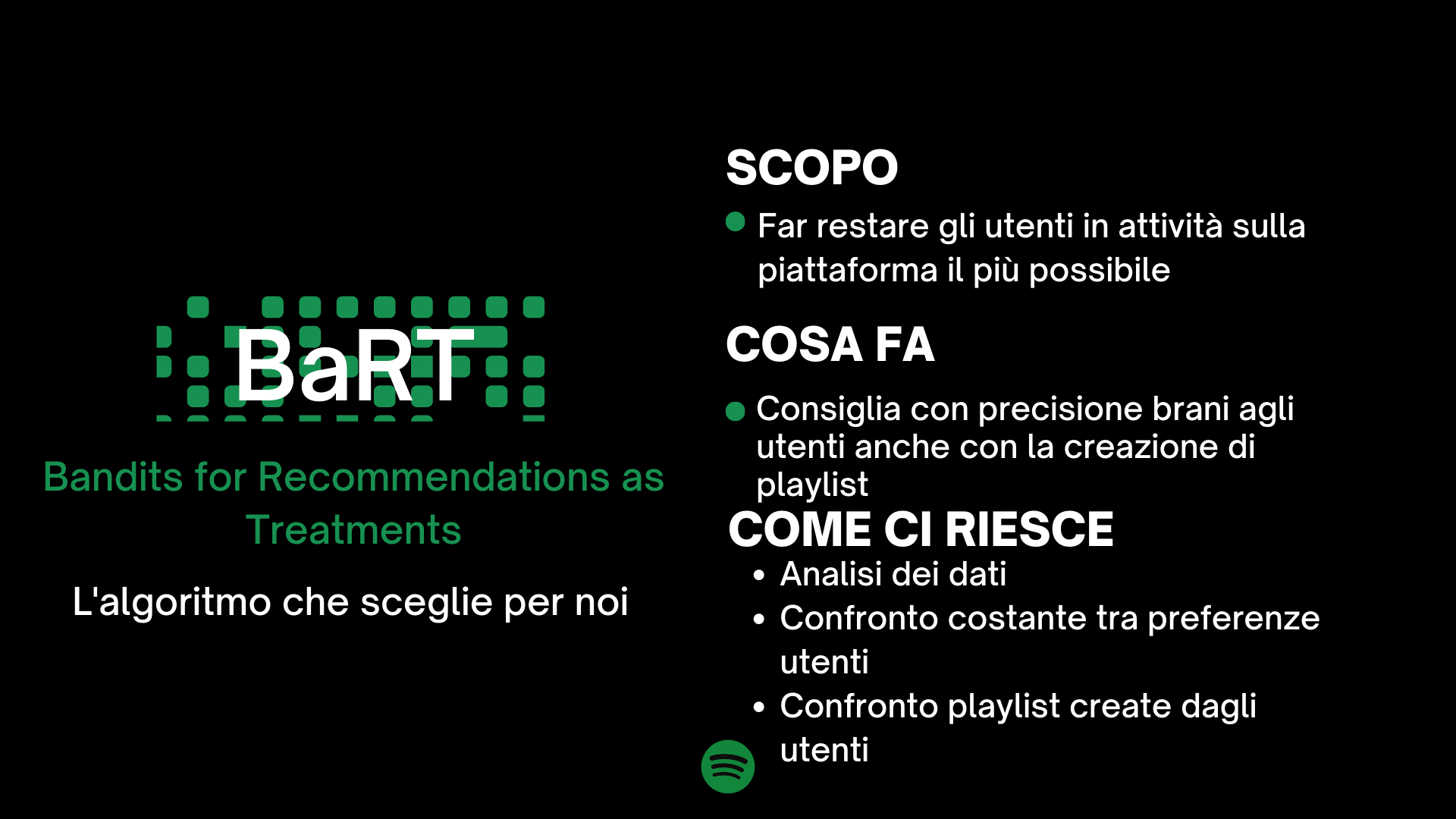 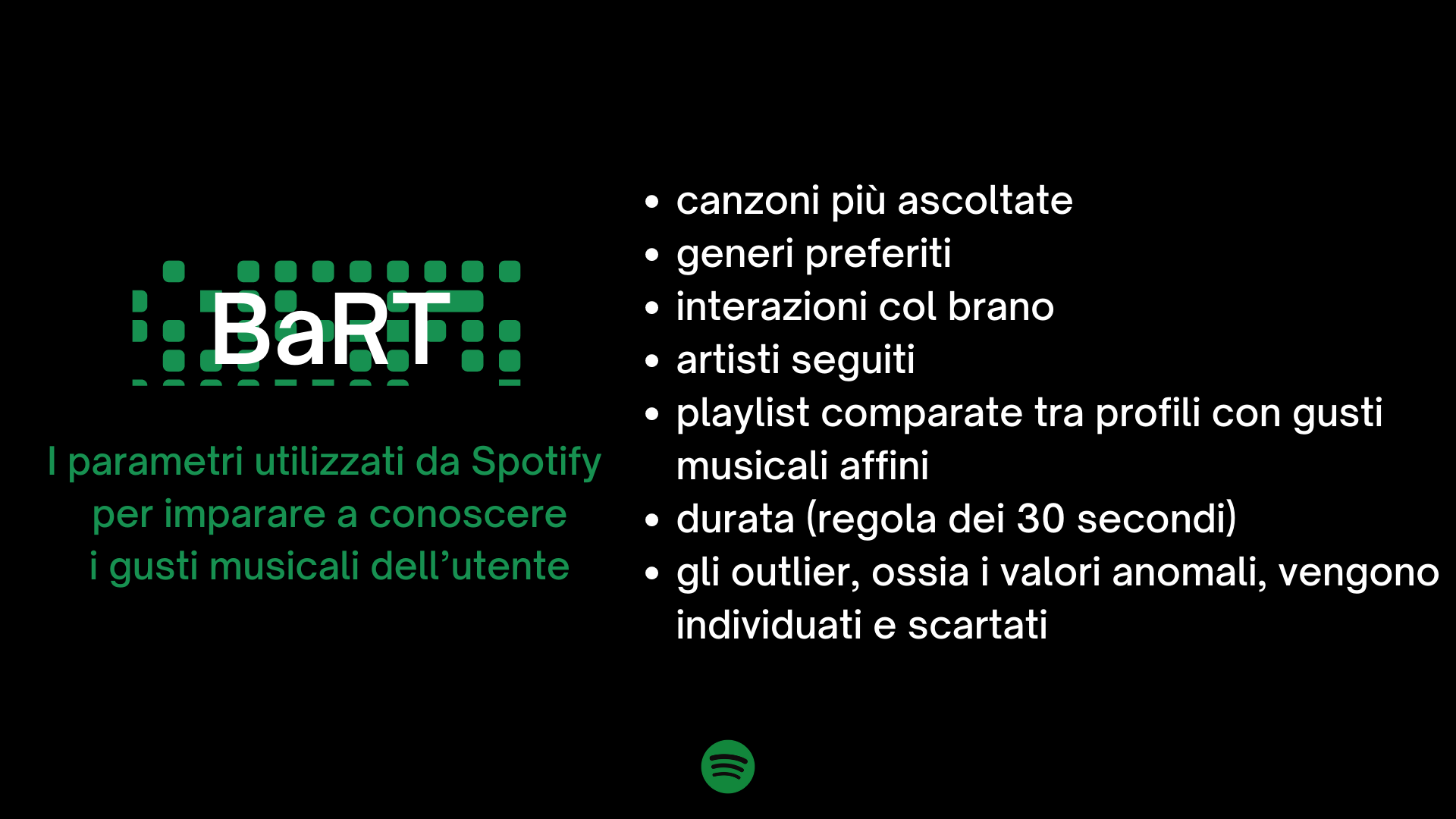 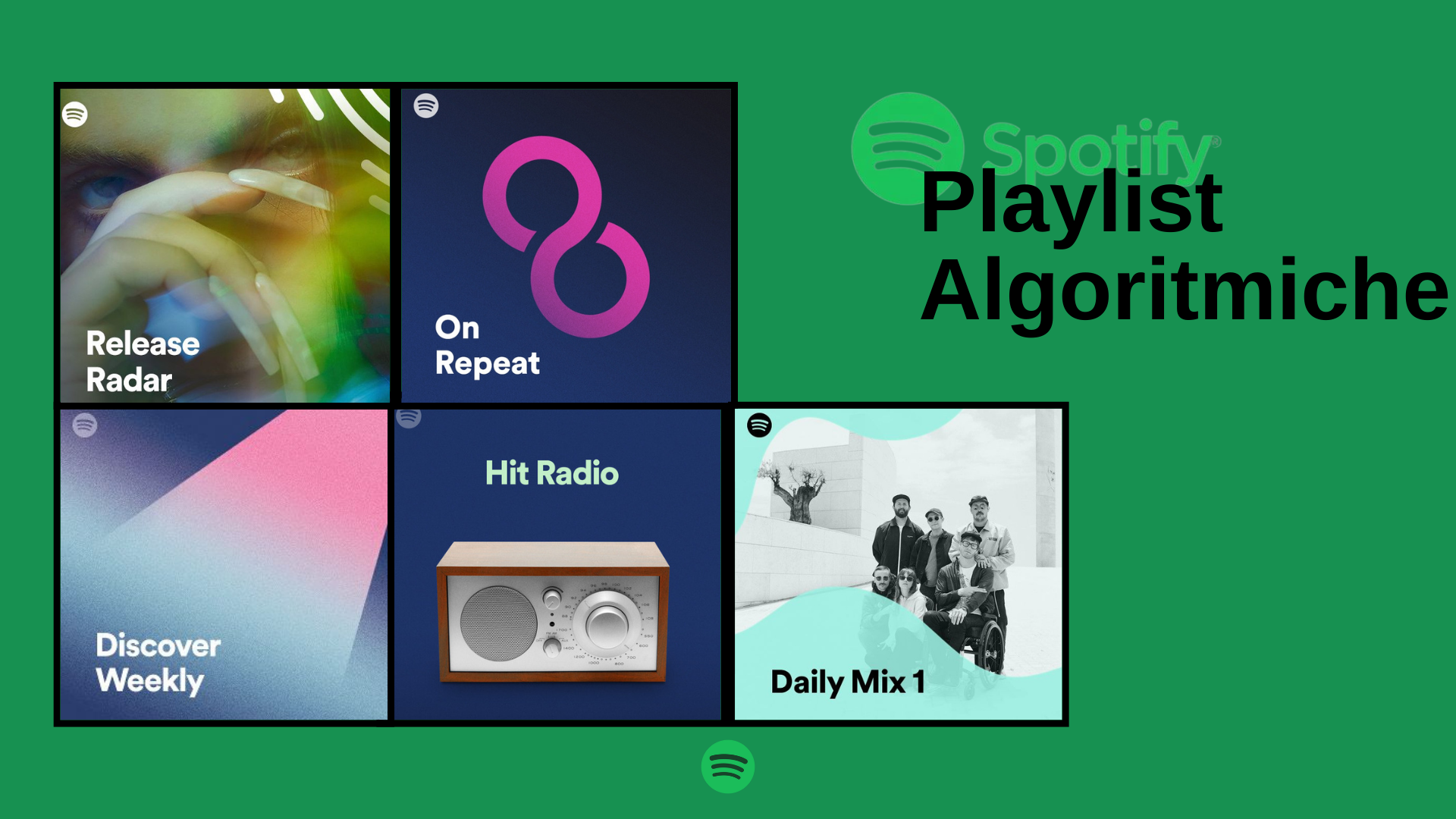 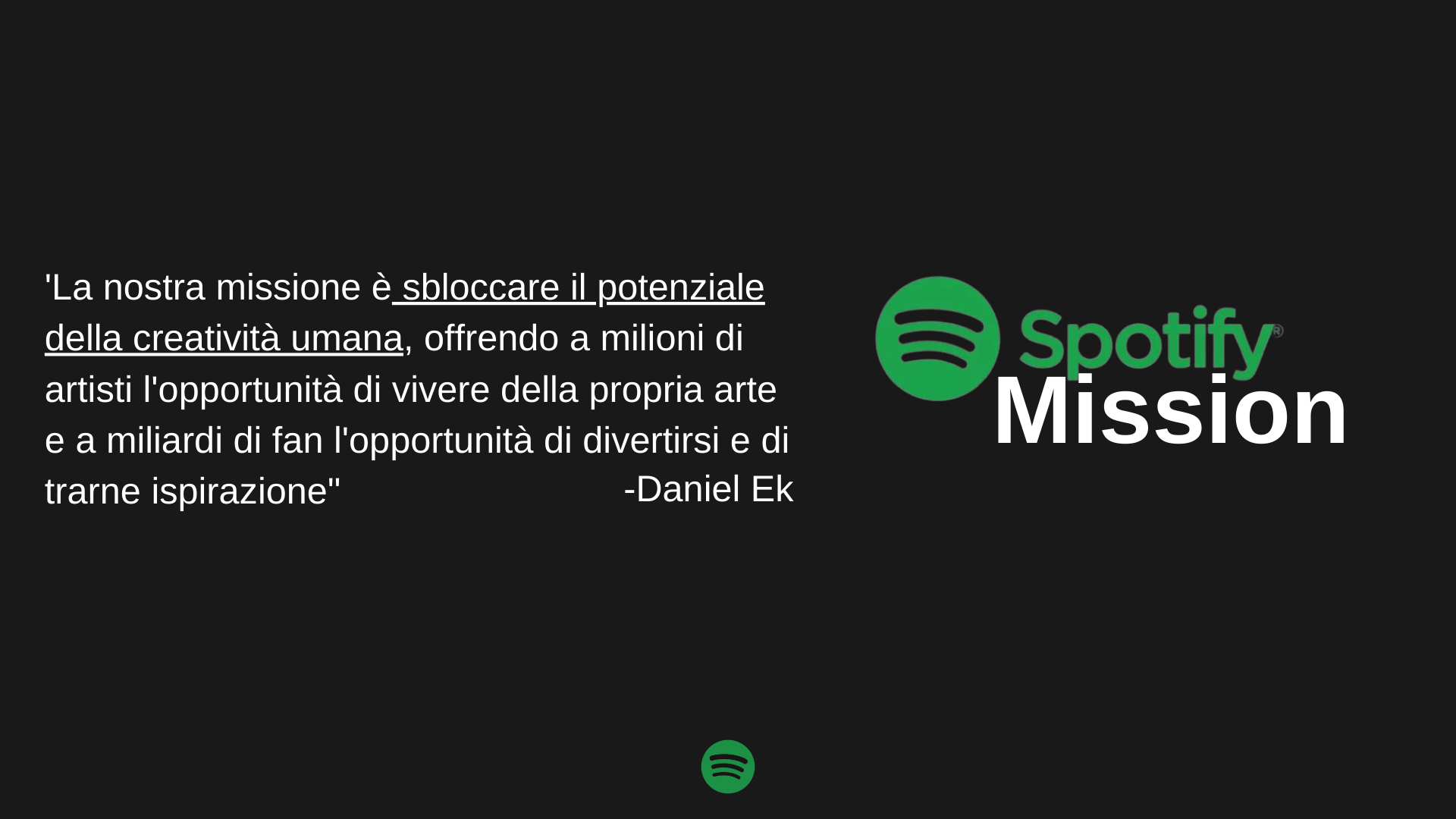 Retorica e valori
Azioni concrete
Comparazione statistica tra scelte di utenti con profili di ascolto simili e affini
Condivisione

Spotify conosce i tuoi gusti musicali più di te stesso, te lo dimostra con i suoi consigli 

Creatività

Tutta la musica che vuoi, quando vuoi, come vuoi

Nuove scoperte
Analisi, elaborazione e riutilizzo dei tuoi contenuti creativi
Obiettivo: far restare l'utente il più possibile sulla piattaforma
Spotify spinge contenuti apprezzati da profili con caratteristiche simili alle tue limitando la scoperta
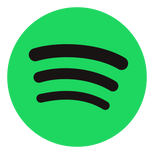 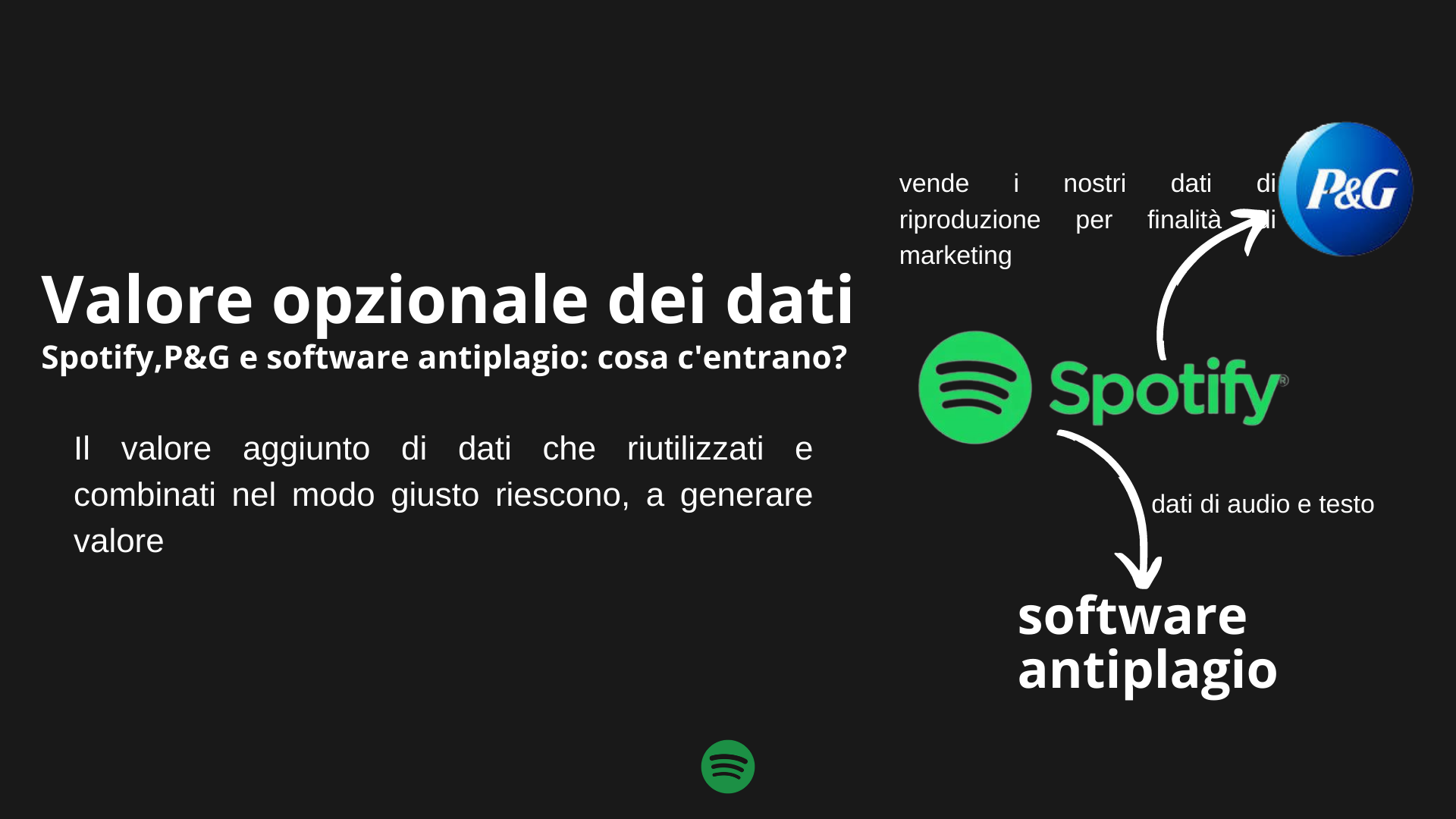 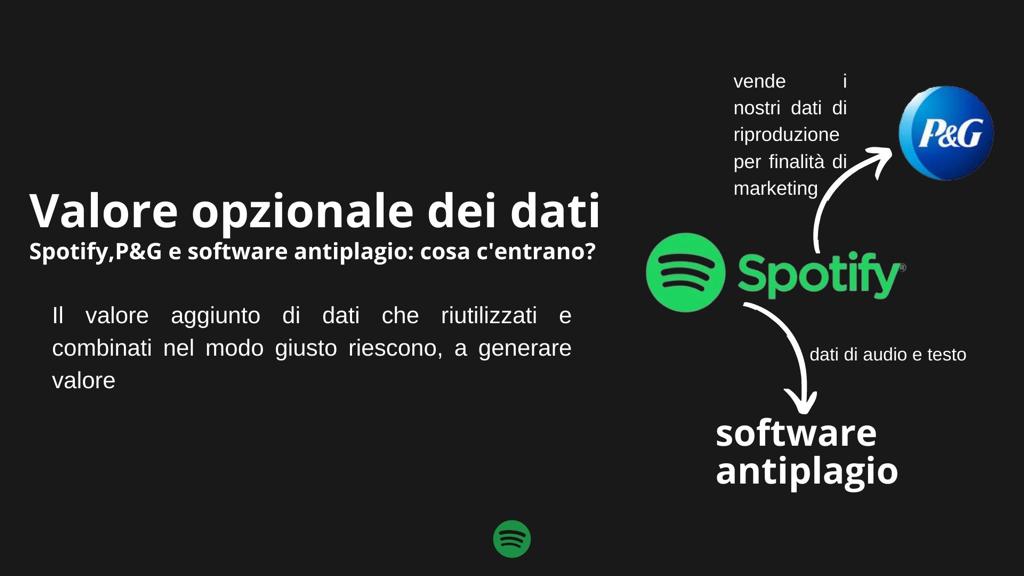 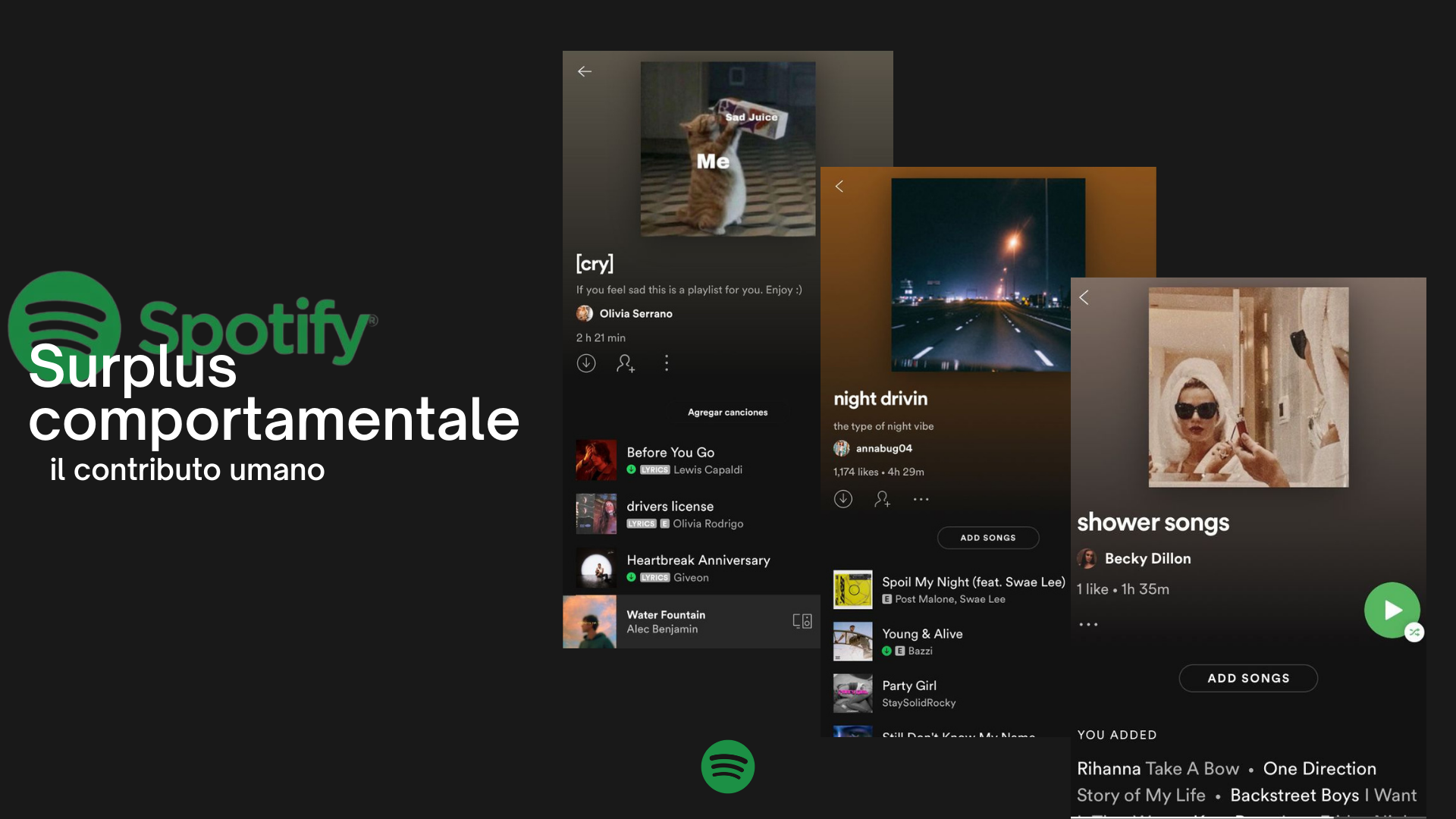 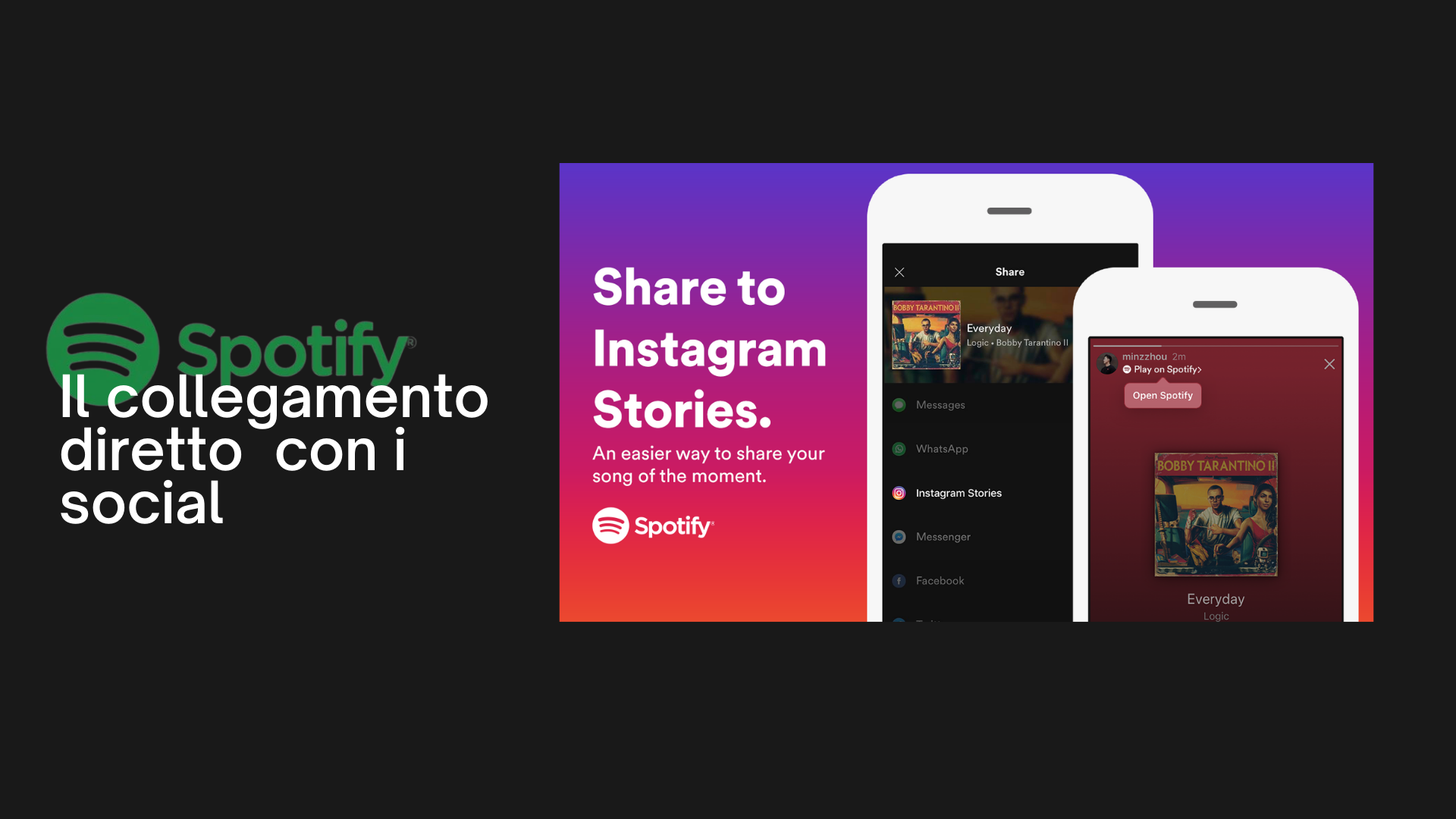 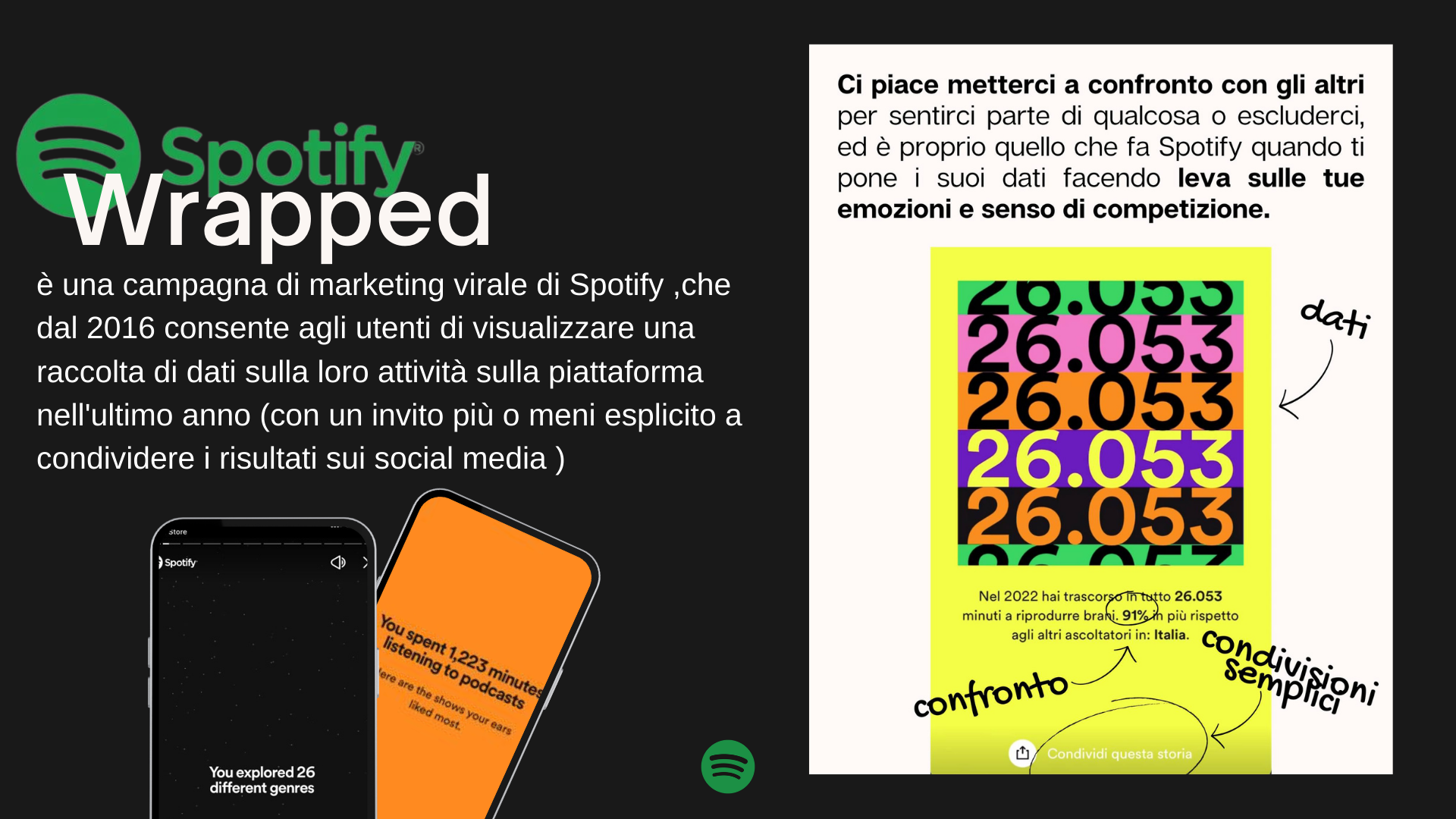 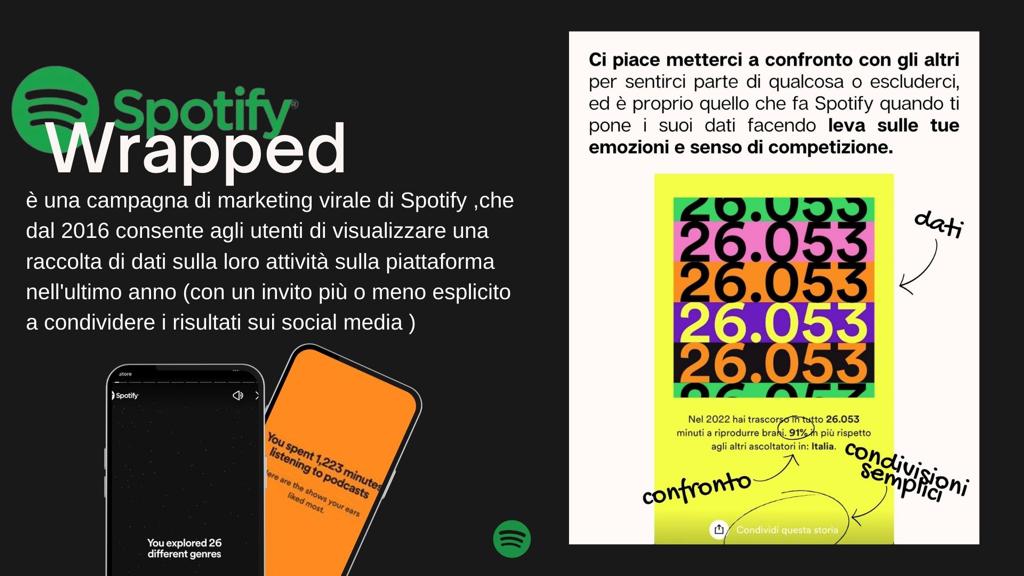 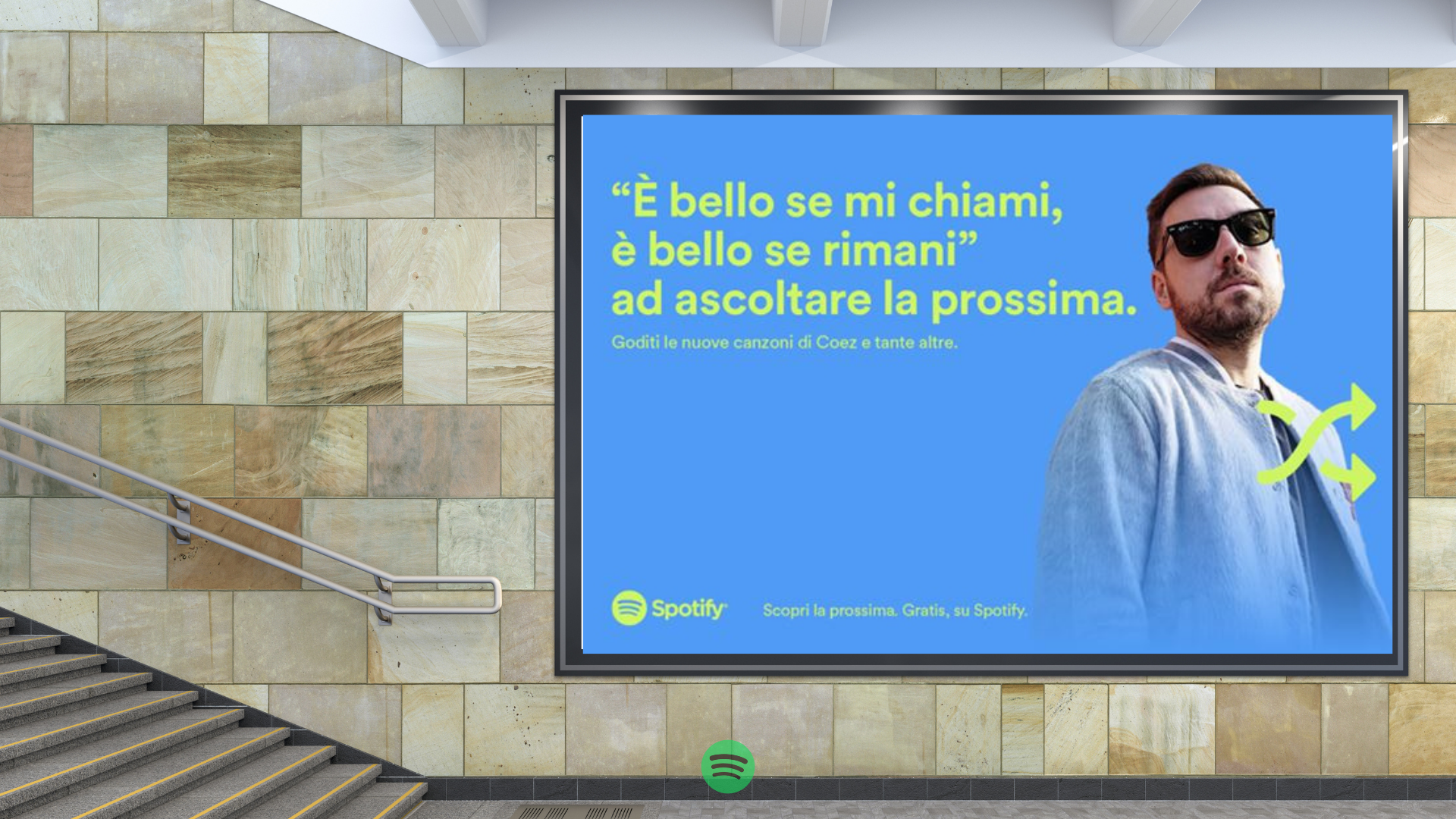